Тема
Использование на письме разделительного мягкого знака.
Выполнила: А.В.  Шорохова
учитель начальных классов

Омск 2022
Работа в паре
Веселье [й'э] 
зверьё [й'о]
вьюн [й'у]
хлопья[й'а]  
ручьи [й'э].
Гласные буквы перед которыми пишется разделительный мягки знак
Самостоятельная работа
Наша дружная семья. Вот семя огурца. Скоро дождь польёт. Солью суп солю.
Слова- откадки
(Ульи, семья, варенье, обезьяна, вьюга)
Слова
Друзья, птичья, горький, деньги, перья, соловьи, льдина.
Ответ
Лист самооценки
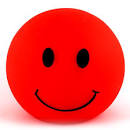 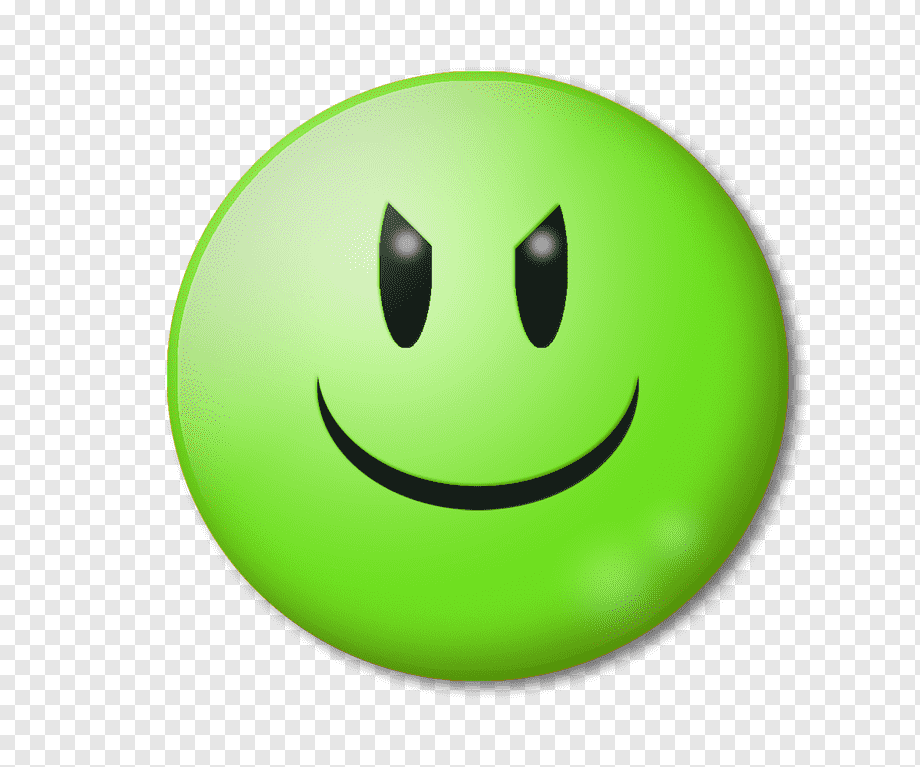 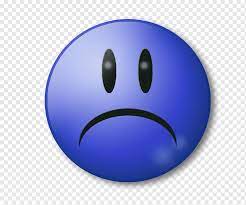 Спасибо за работу!
Список используемой литературы
Канакиной В.П., Горецкого В.Г «Русский язык», 2 часть –Москва «Просвещение», 2022